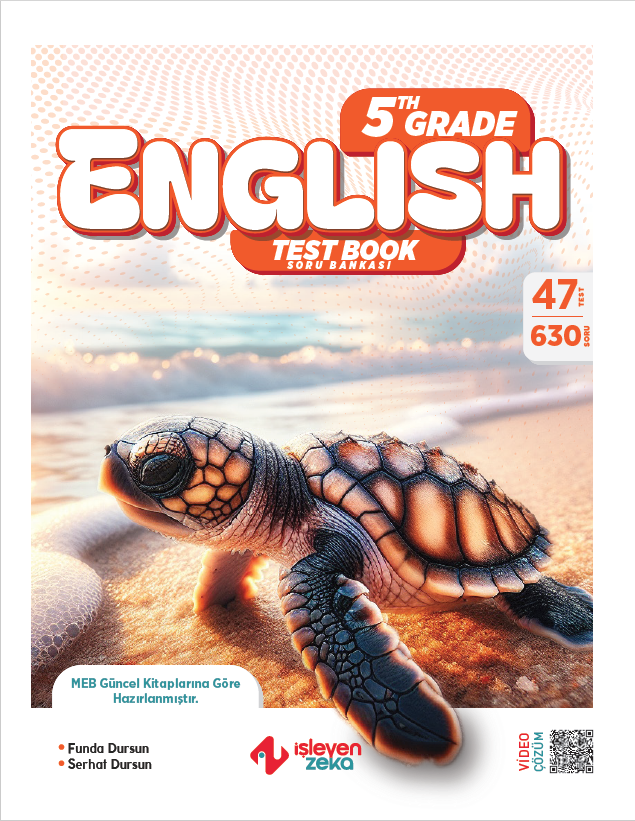 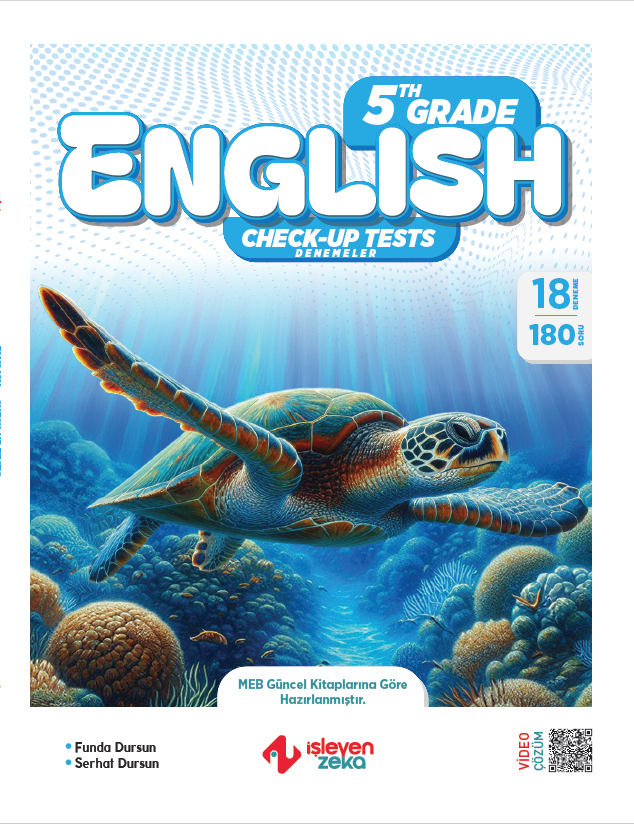 Bu sunum İşleyen Zeka’nın katkılarıyla hazırlanmıştır.
İşleyen Zeka örnek içeriklerine aşağıdaki linkten ulaşabilirsiniz:

https://www.egetolgayaltinay.com/contents/11/5
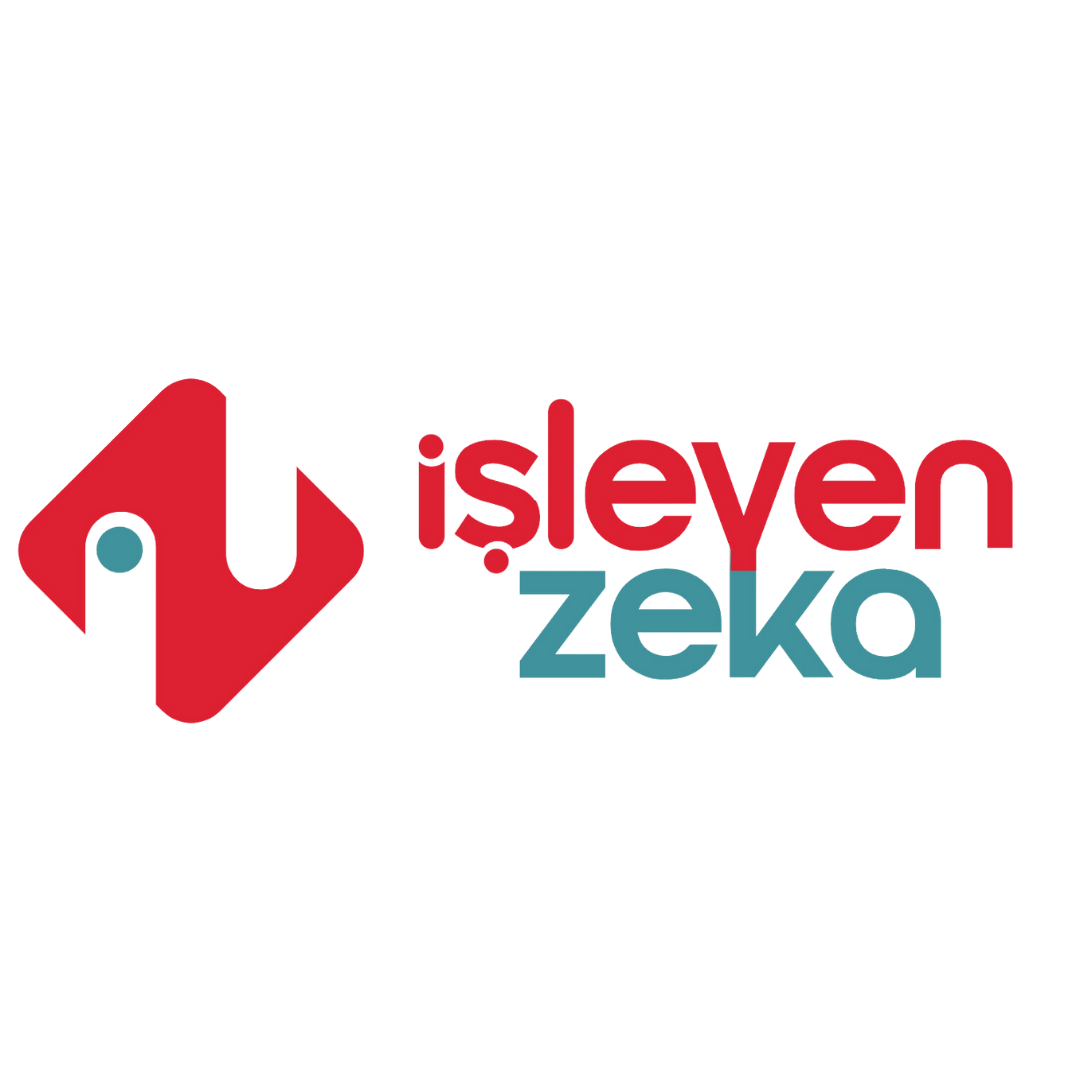 Saç
1
Kafa
2
Göz
3
Kulak
4
Burun
5
Diş
7
Ağız
6
Omuz
9
8
Boyun
11
El
Kol
10
13
Dirsek
12
Parmak
Bacak
LEG
Diz
14
15
Ayak
16
17
Ayak parmağı
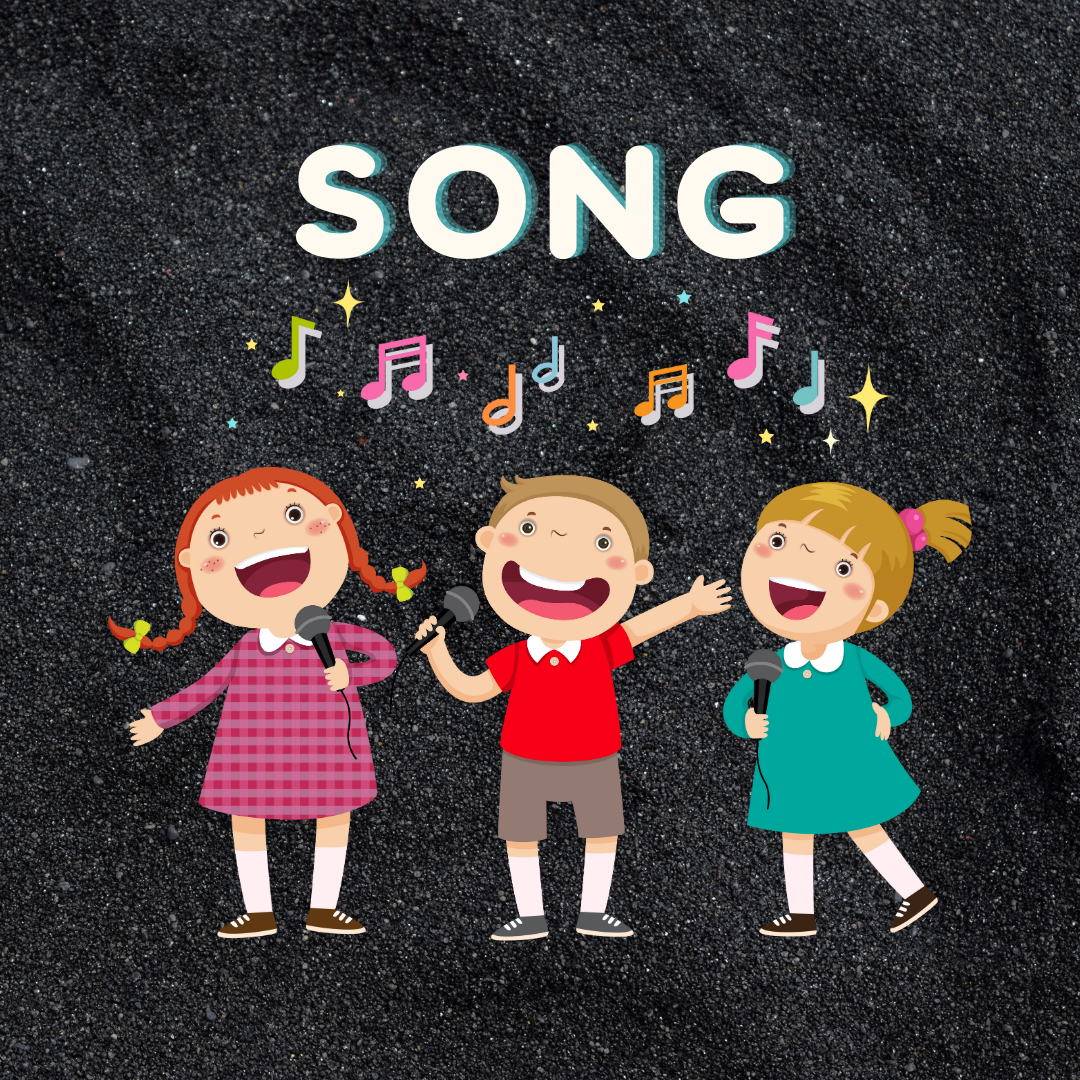 Konu ile ilgili şarkıya aşağıdaki linkten ulaşabilirsiniz:

https://www.egetolgayaltinay.com/lessons/138
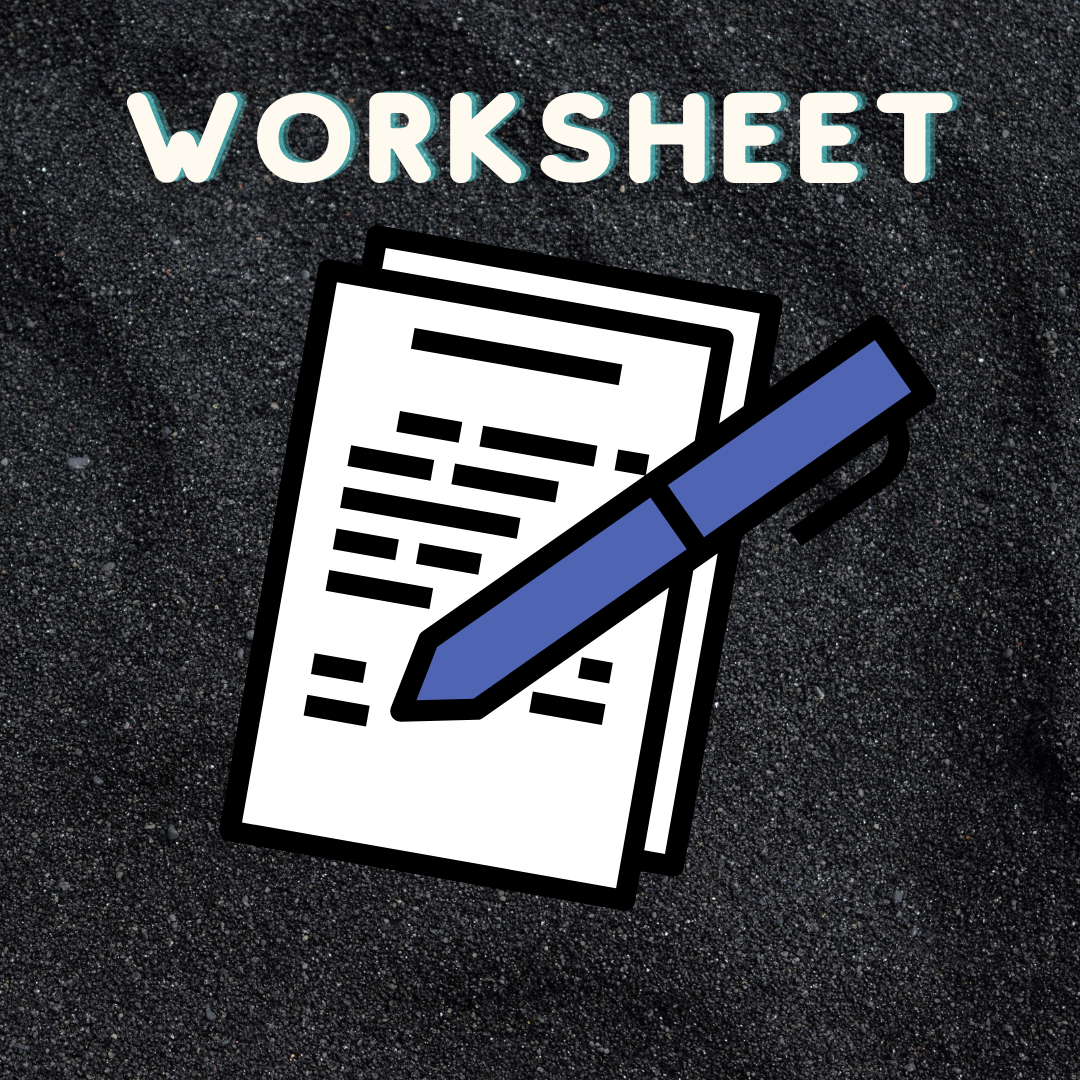 Şarkı Worksheet’ine aşağıdaki linkten ulaşabilrisiniz:
https://www.egetolgayaltinay.com/lessons/139
Konu ile ilgili oyuna aşağıdaki linkten ulaşabilirsiniz:

https://www.egetolgayaltinay.com/lessons/133
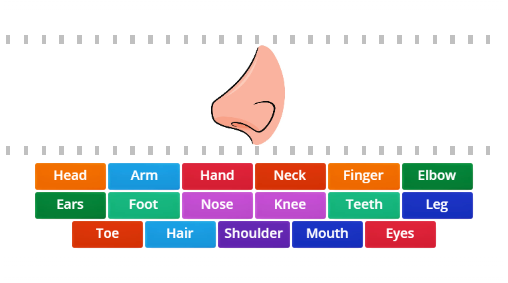 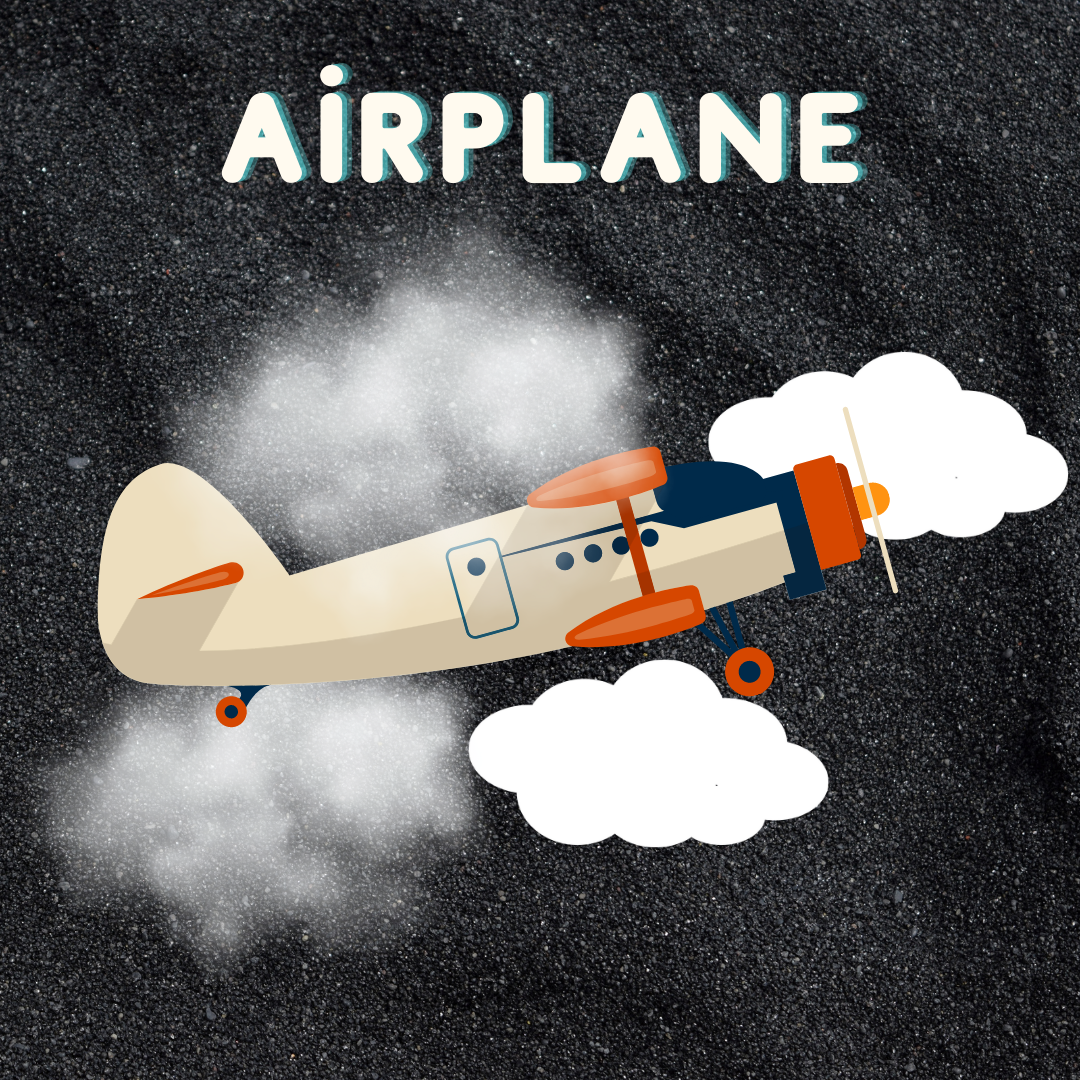 Konu ile ilgili oyuna aşağıdaki linkten ulaşabilirsiniz:

https://www.egetolgayaltinay.com/lessons/134
ILLNESSES AND HEALTH PROBLEMS
(HASTALIKLAR VE SAĞLIK SORUNLARI)
Pain / Ache
Backache
Broken Arm
Cough
Acı / Ağrı
Sırt ağrısı
Kırık Kol
Öksürük
Cold
Fever
The Flu
Headache
Soğuk Algınlığı
Ateş
Grip
Baş Ağrısı
Sneeze
The Measles
Runny Nose
Hapşırmak
Kızamık
Burun Akıntısı
Toothache
Stomachache
Sore Throat
Diş Ağrısı
Karın Ağrısı
Boğaz Ağrısı
Birinin hastalığının ne olduğunu öğrenmek için 
«What is the matter with you?»  veya «What’s wrong with you?» sorularını sorarız.
What is the matter with you?
Senin sorunun ne?
What is wrong with you?
Neyin var?
Bu sorulara yanıt vermek için:
«I have …»  yapısını kullanarak hastalığı söyleriz.
I have a fever and headache.
Başağrım ve ateşim var.
Feelings 
(Duygular)
Nasıl hissettiğimizi ifade etmek için «I feel …» kalıbını kullanırız.
Bad:
Kötü
Faint:
Hâlsiz
Calm:
Sakin
Sorry:
Üzgün
Cold:
Üşümüş
Tired:
Yorgun
Well:
İyi
I feel faint.
(Halsiz hissediyorum.)
Konu ile ilgili oyuna aşağıdaki linkten ulaşabilirsiniz:

https://www.egetolgayaltinay.com/lessons/136
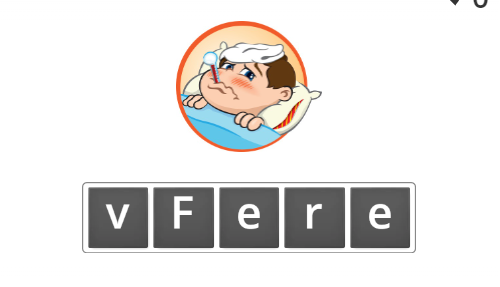 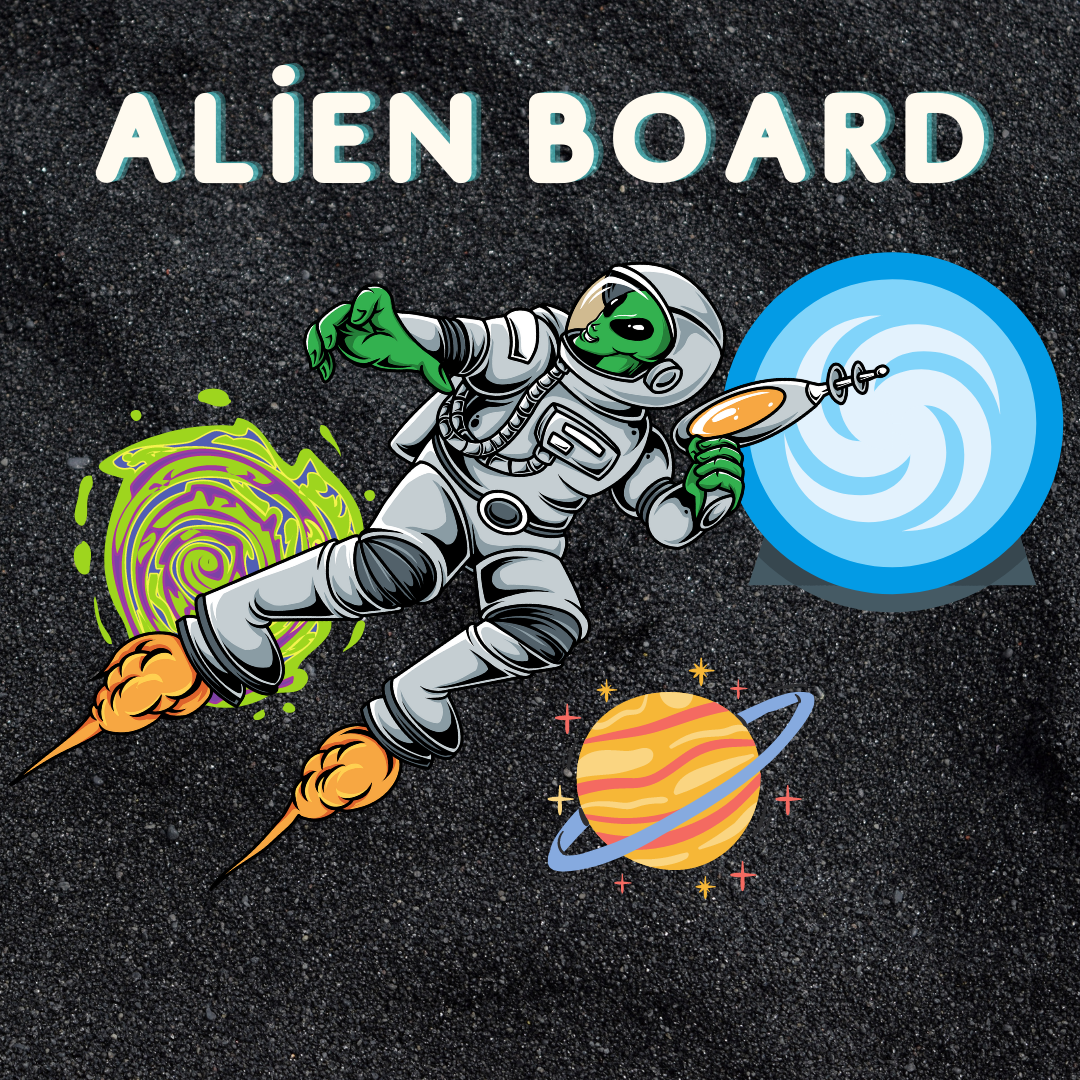 Konu ile ilgili oyuna aşağıdaki linkten ulaşabilirsiniz:

https://www.egetolgayaltinay.com/lessons/135
PLACES & OCCUPATIONS
(YERLER ve MESLEKLER)
Clinic
Dentist
Doctor
Hospital
Klinik
Dişçi
Doktor
Hastane
Nurse
Patient
Pharmacy
Hemşire
Hasta
Eczane
SUGGESTIONS
(ÖNERİLER)
Brush teeth
Buy medicine
Do exercise
Eat fruit/vegetable
Diş fırçalamak
İlaç satın almak
Egzersiz yapmak
Meyve/Sebze yemek
Drink mint and lemon tea
Drink milk
Get a blanket
Nane-limon çayı içmek
Süt içmek
Battaniye almak
Get vitamin C
Sleep early
Have a rest
C vitamini almak
Erken uyumak
Dinlenmek
Use tissues
See a doctor
Have breakfast
Mendil kullanmak
Doktora görünmek
Kahvaltı yapmak
Sleep well
Take pills
Stay in bed
İyi uyumak
Hap almak
Yatakta kalmak
Wear warm clothes
Take cough syrup
Wash hands
Öksürük şurubu içmek
Sıcak tutan kıyafetler giymek
Ellerini yıkamak
Konu ile ilgili oyuna aşağıdaki linkten ulaşabilirsiniz:

https://www.egetolgayaltinay.com/lessons/140
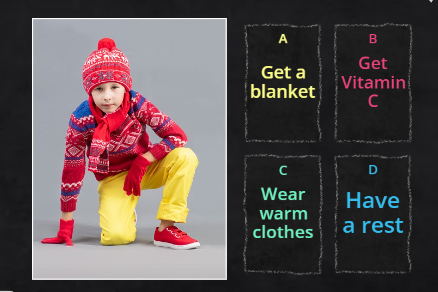 Konu ile ilgili oyuna aşağıdaki linkten ulaşabilirsiniz:

https://www.egetolgayaltinay.com/lessons/141
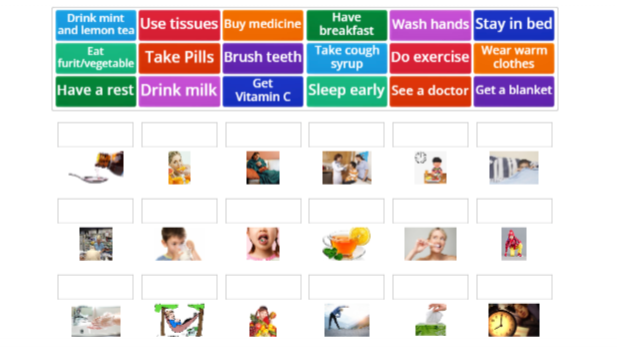 Hastalığını söyleyen birine tavsiye vermek için SHOULD (-meli, -malı) veya SHOULDN’T (-memeli,-mamalı) yapıları kullanılır.
(Dişim ağrıyor.)
A: I have a toothache.
(Dişlerini fırçalamalısın.)
B: You should brush your teeth.
(Öksürüğüm var.)
A: I have a cough.
(Soğuk su içmemelisin.)
B: You shouldn’t drink cold water.
OTHER IMPORTANT WORDS
(DİĞER ÖNEMLİ KELİMELER)
hasta
Kaykay yapma
ill:
Skateboarding:
Candy:
Şeker
Terrible:
Berbat
Thermometer:
Taşımak
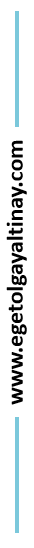 Ateş ölçer
Carry:
Symptom:
Belirti
Treat:
Tedavi etmek
Dinlemek
Sorun
Listen:
Matter:
Heavy things:
Ağır şeyler
Feel:
Hissetmek
Hemen
Acımak
İmmediately:
Hurt:
Need:
İhtiyaç duymak
Health:
Sağlık
Dışarı
Geçmiş olsun
Outside:
Get well soon:
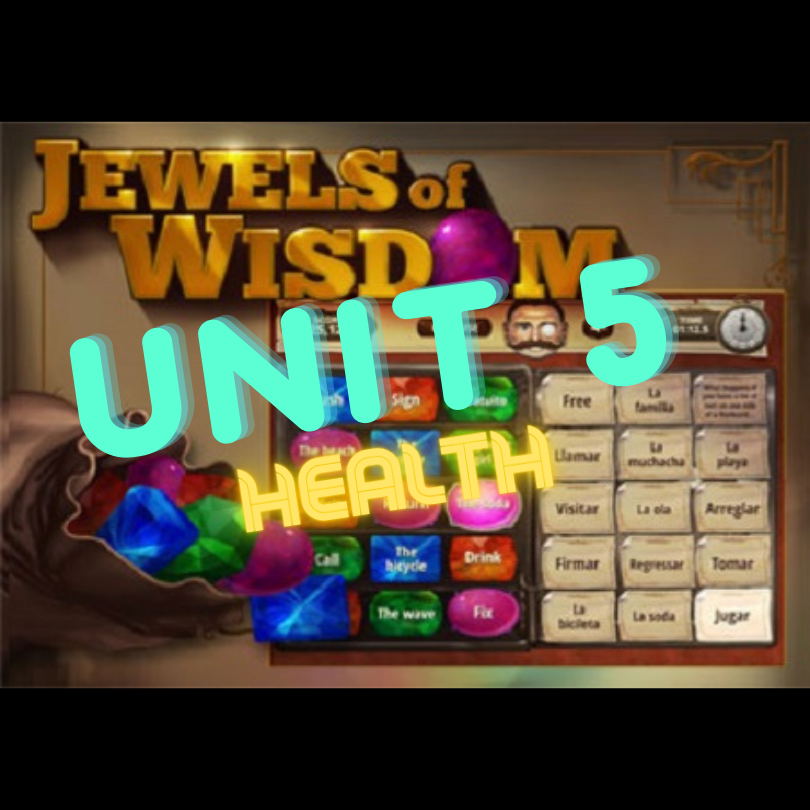 Konu ile ilgili oyuna aşağıdaki linkten ulaşabilirsiniz:

https://www.egetolgayaltinay.com/lessons/132
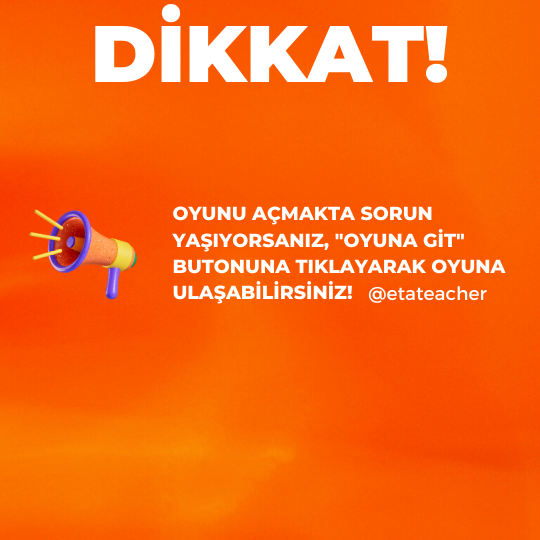 SAMPLE
QUESTIONS
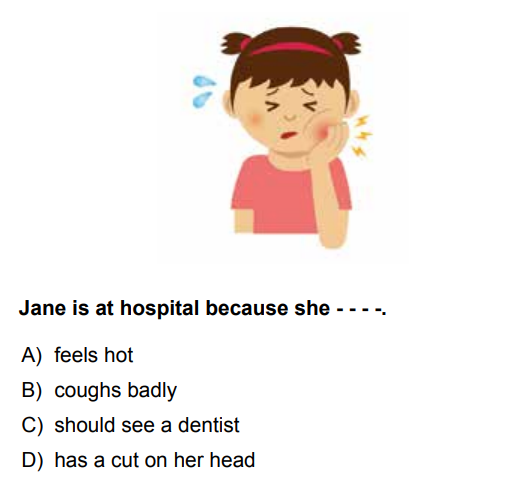 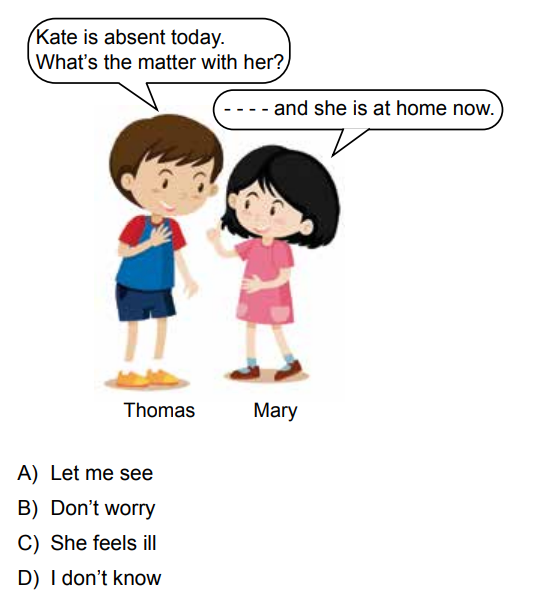 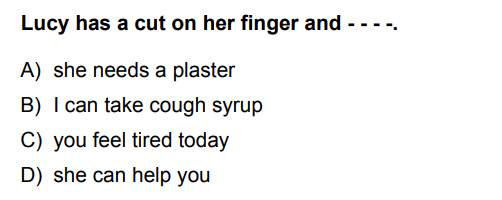 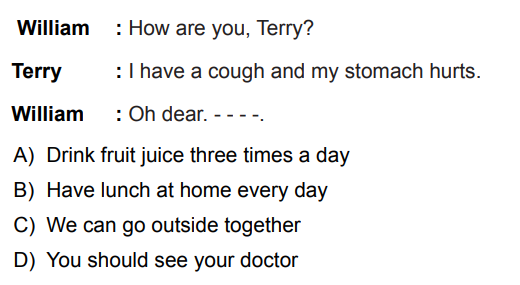 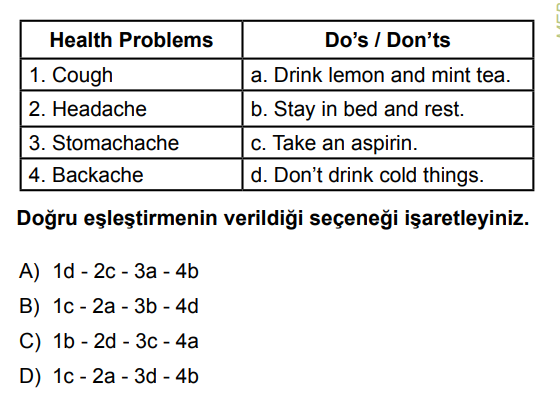 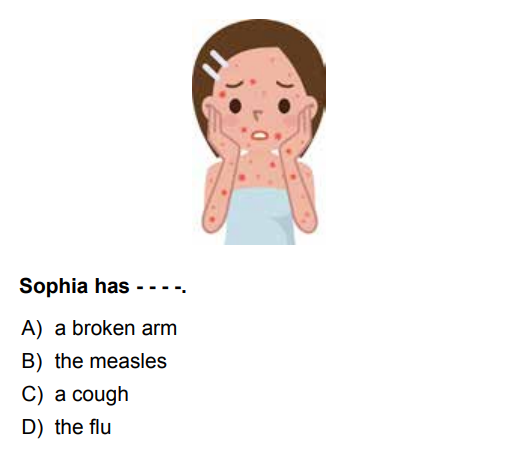 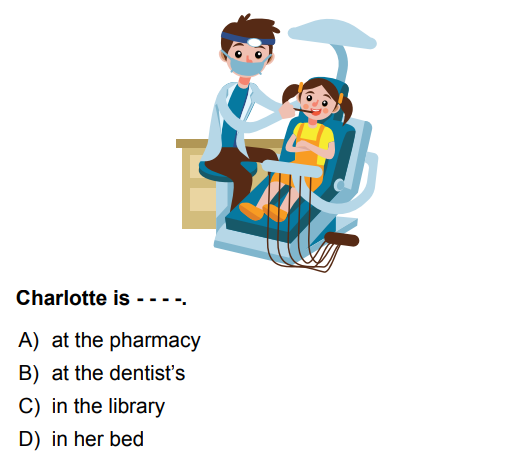 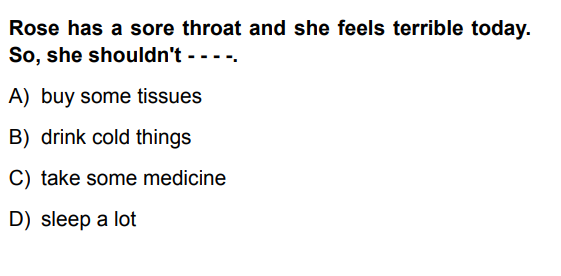 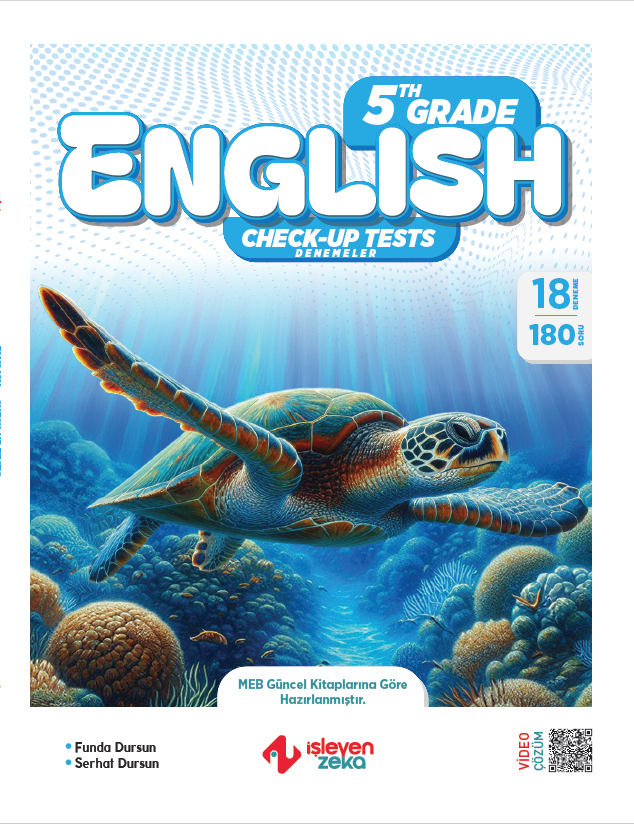 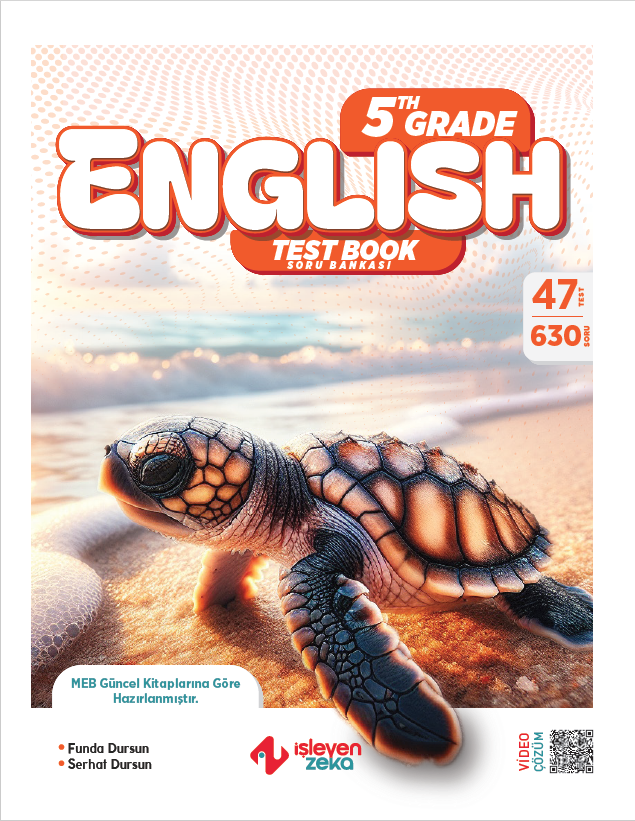 Sunuma katkılarından dolayı
İşleyen Zeka ailesine teşekkürler.
İşleyen Zeka içeriklerine aşağıdaki linkten ulaşabilirsiniz:
https://www.egetolgayaltinay.com/contents/11/5
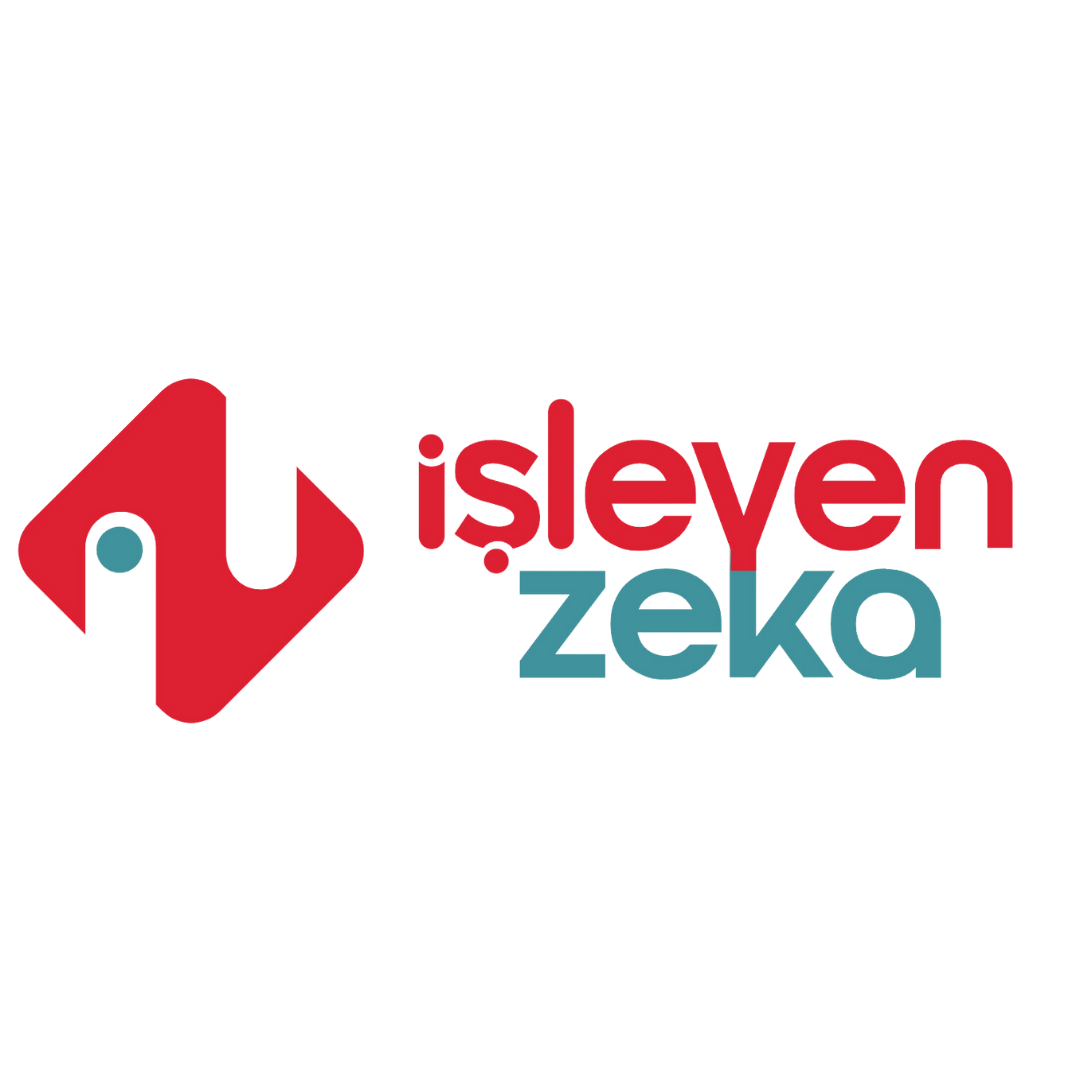 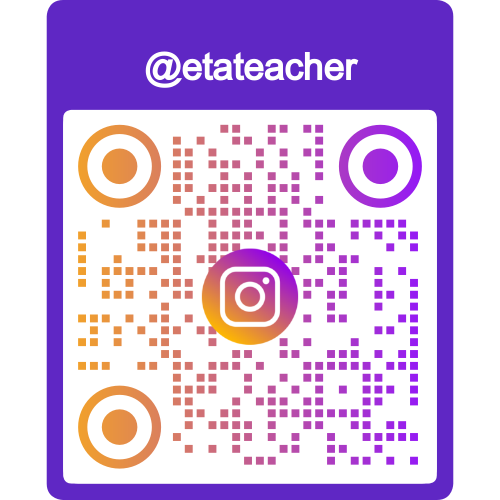 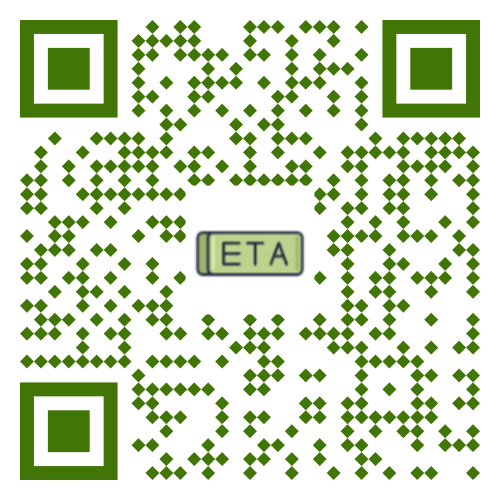 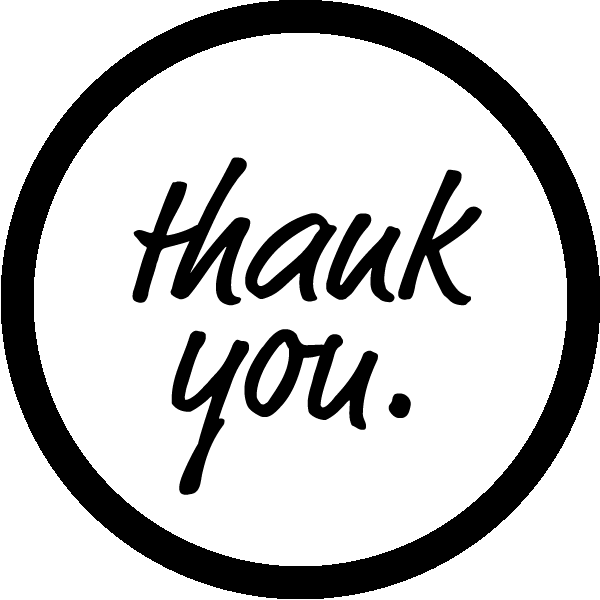 Ege Tolgay Altınay
Akköprü Ortaokulu  Tuşba/VAN
Body Parts Worksheet için @virleguizamon’a teşekkürler.
Bu, ve benzeri içerikler için:www.egetolgayaltinay.com adresini ziyaret edebilirsiniz.